Physical Landscape
MY Passion
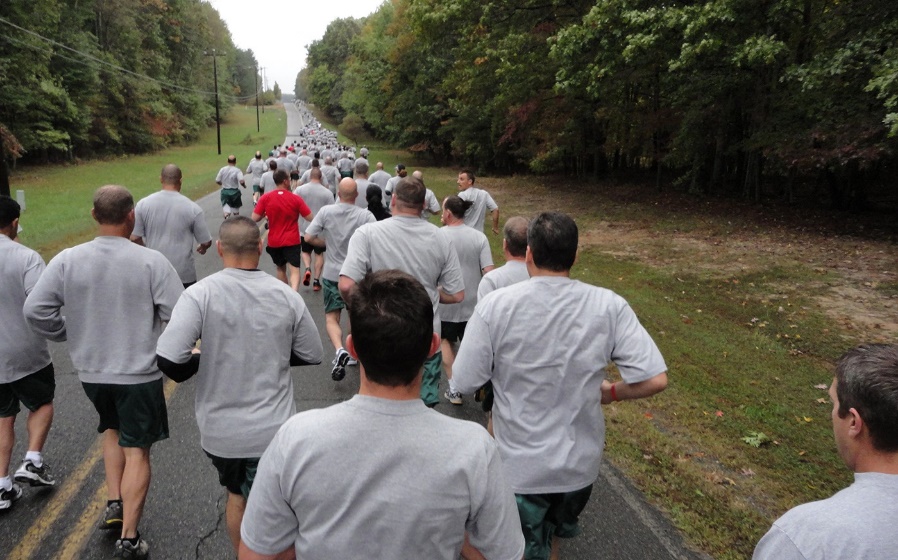 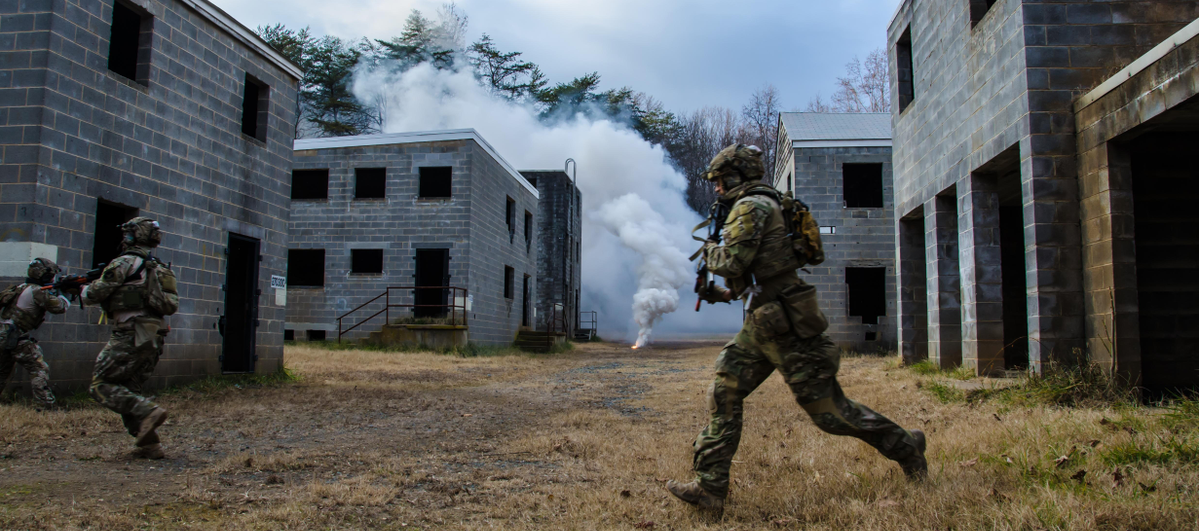 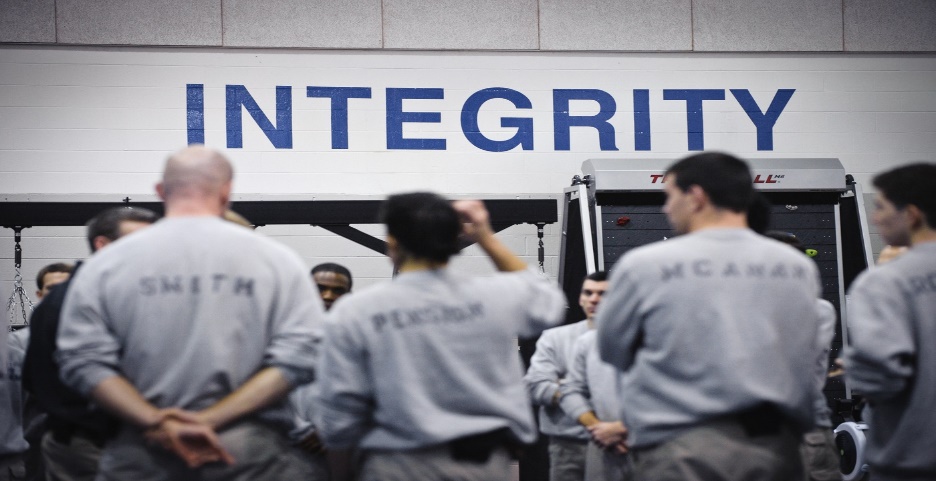 NOTHING ELSE MATTERS
It will always be about who
Our CORPSMAN
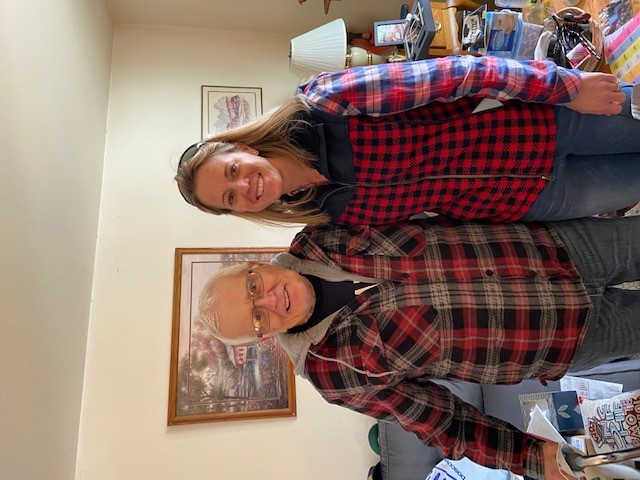 Health vs. WealthMindful vs. MindlessConstruct vs. Destruct
Win Each Day
Ability – Investment w/ Effort

Motivation – Family/Friends

Opportunity - 23.5

Direction – Constructive/Destructive
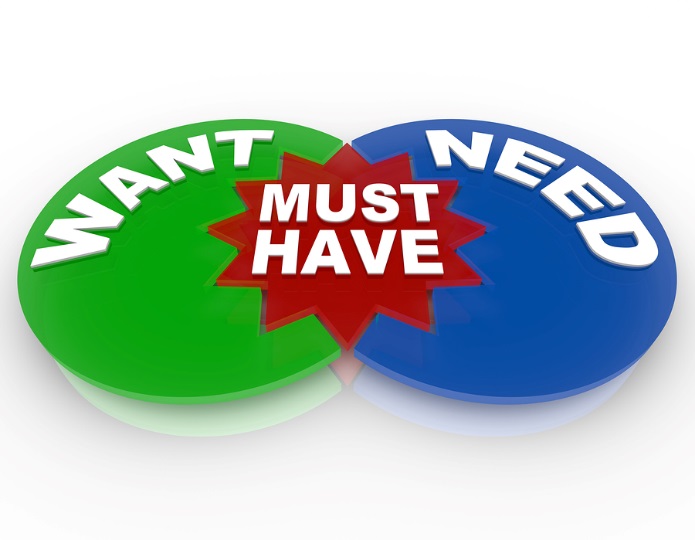 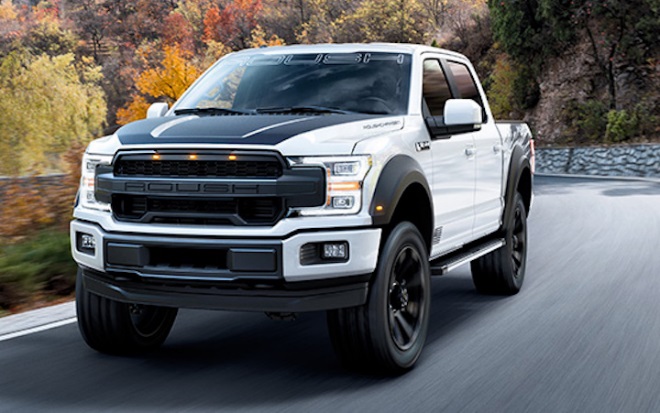 Officially Supercharged!
“The shorter your sleep, the shorter your life.”
- Dr. Matthew Walker
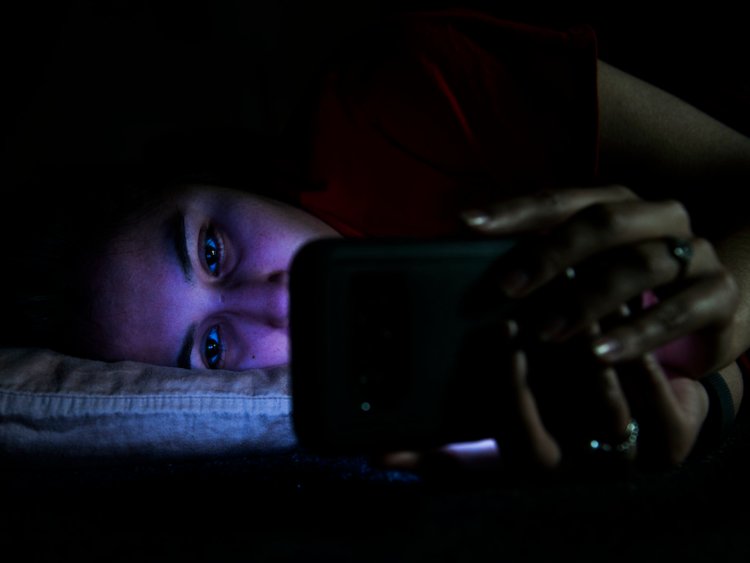 Dr. Metta Singh – Henry Ford Sleep Center
“You cannot talk about mental health without sleep having a seat at the table.”
Human Performance Domains
Cognitive

Physical

Social

Emotional
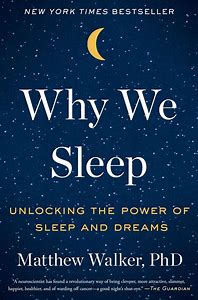 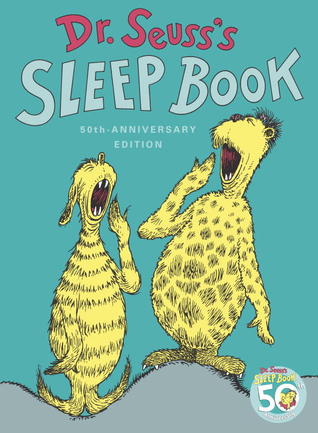 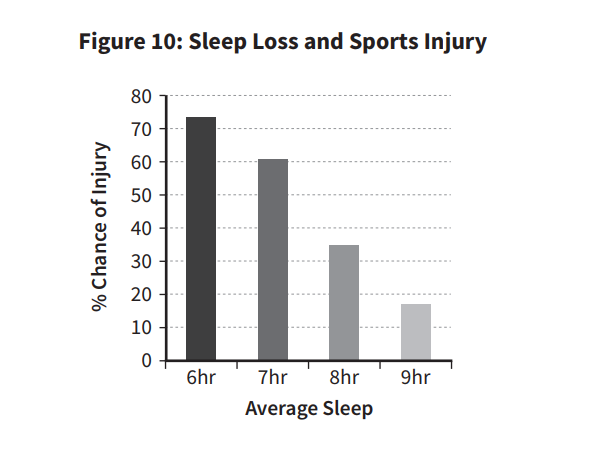 NBA Basketball Player
8
8
12% minutes played

29% points/min

2%  3 point %

9% free throw %
37% turnovers

45% fouls committed
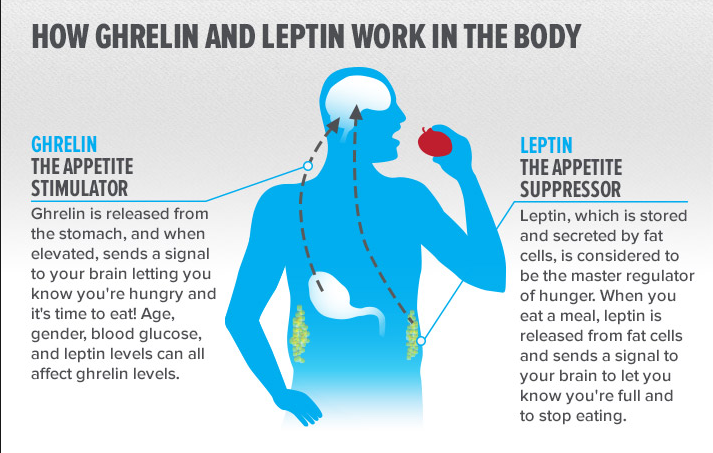 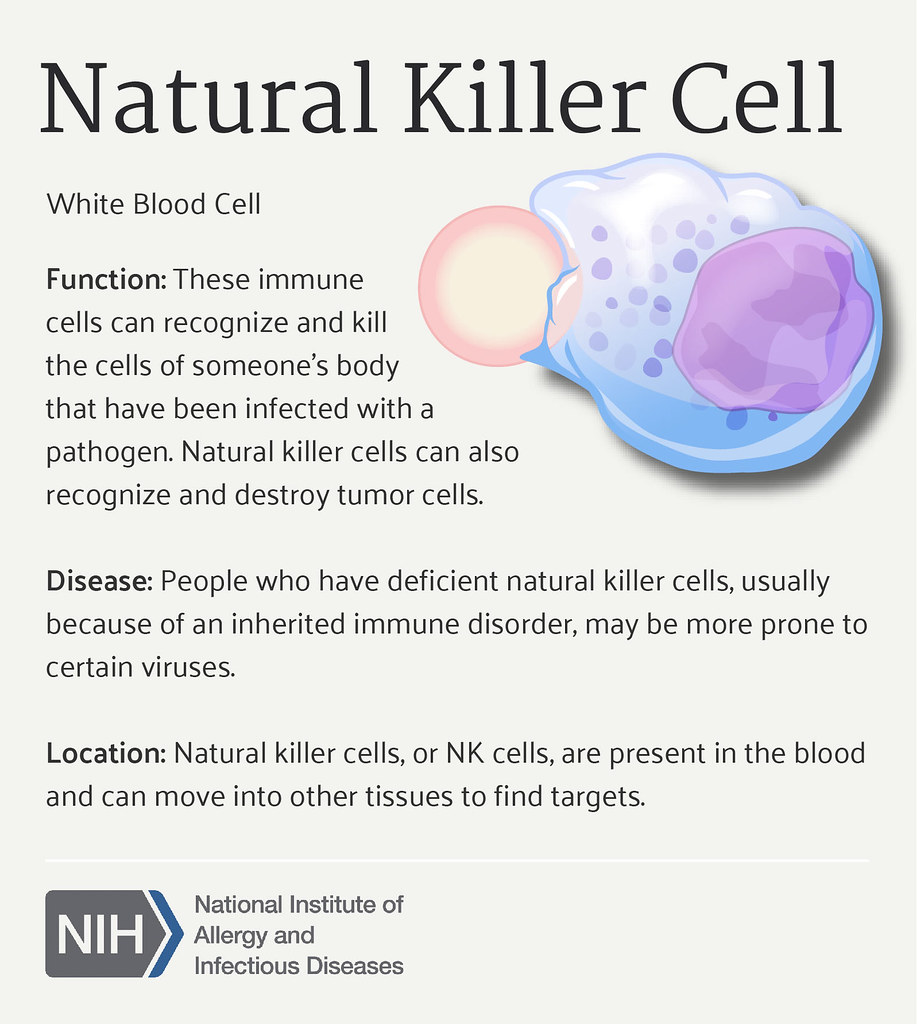 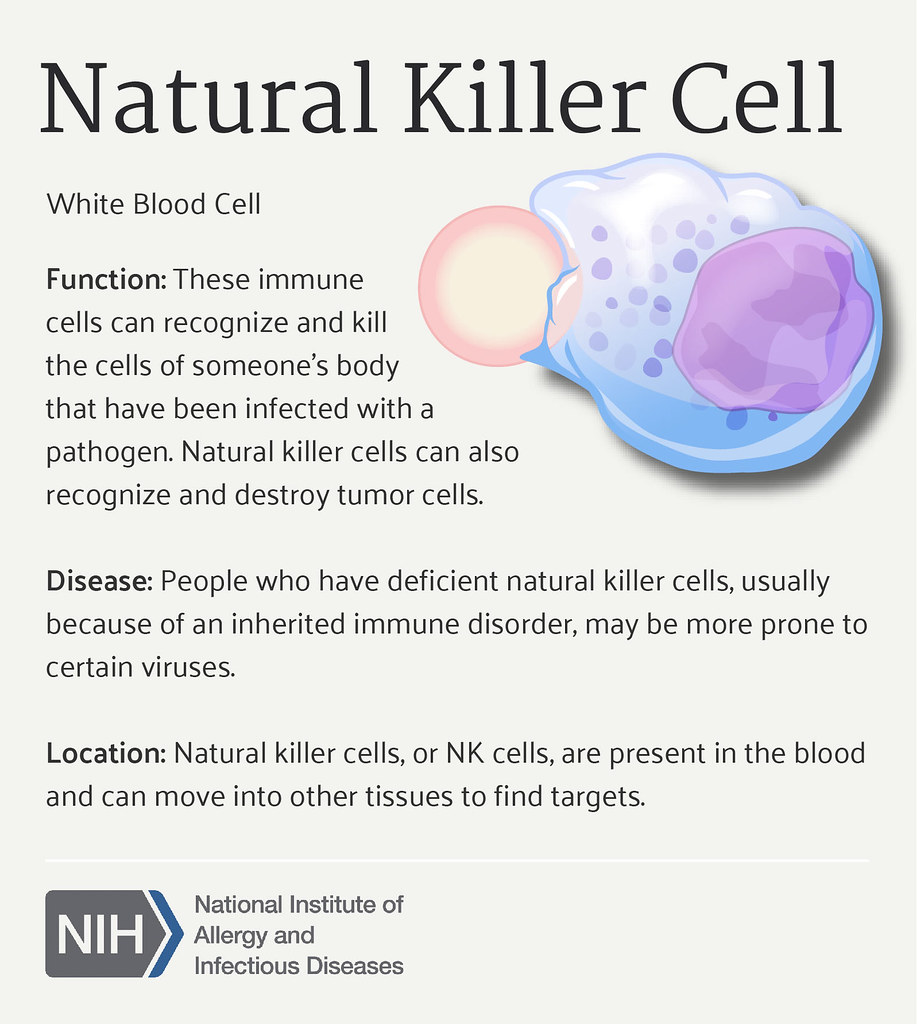 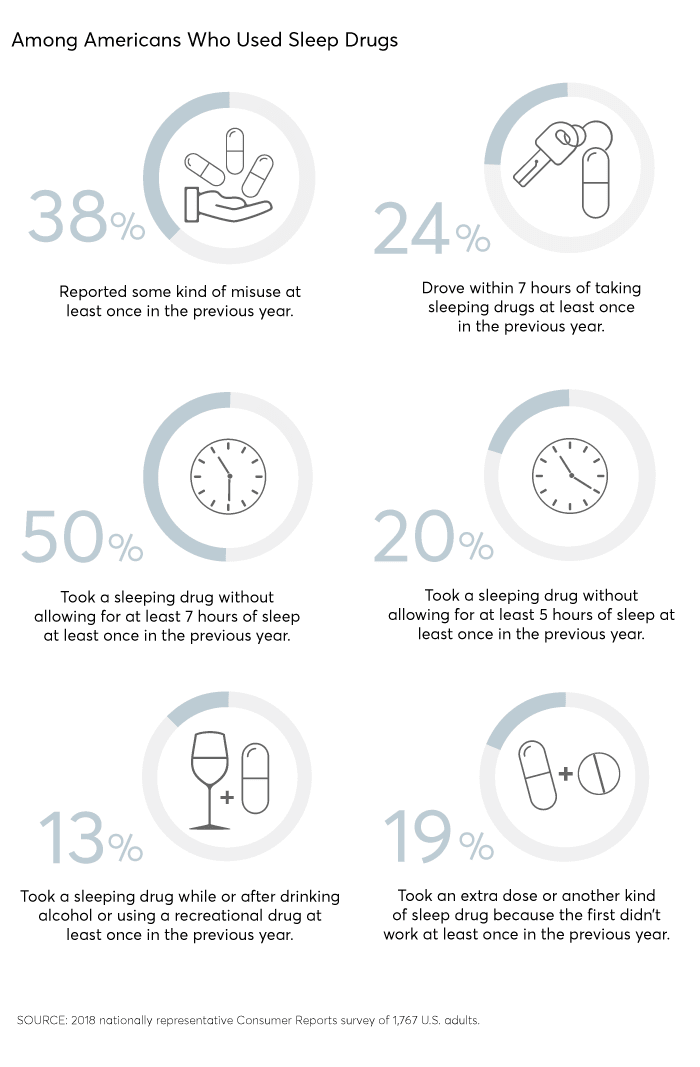 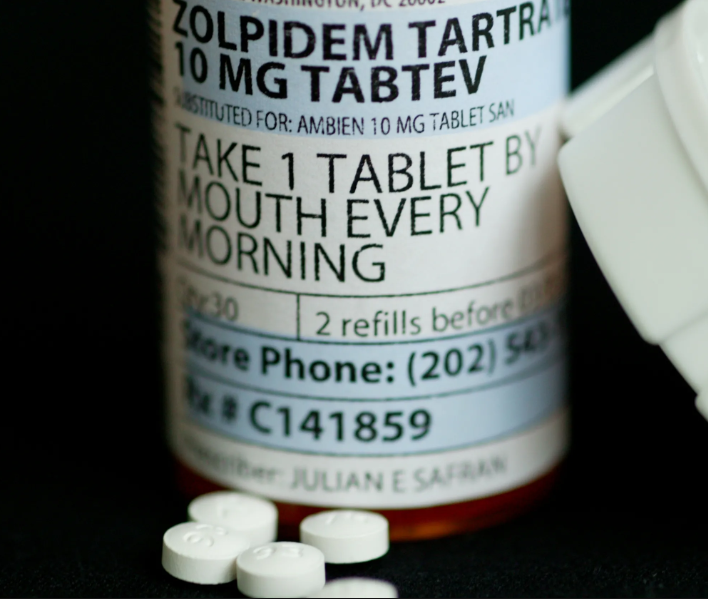 Matthew Zanis  Physical Therapist
“The breath is the king/queen of the brain
The brain is the king/queen of the body.”
A Weakness or Weapon
Reduction Business
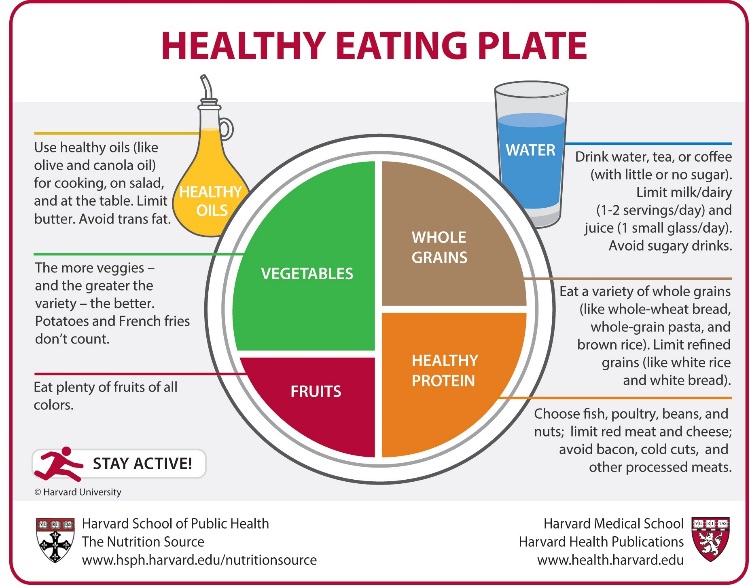 Eat to Train!

Be that Farmer
Limiting Factor #1 – Food Choices
Too many processed foods
Not enough nutrient-dense, minimally-processed foods
Not meeting basic nutrient needs (macro- & micro-)
Dehydration/poor beverage choices
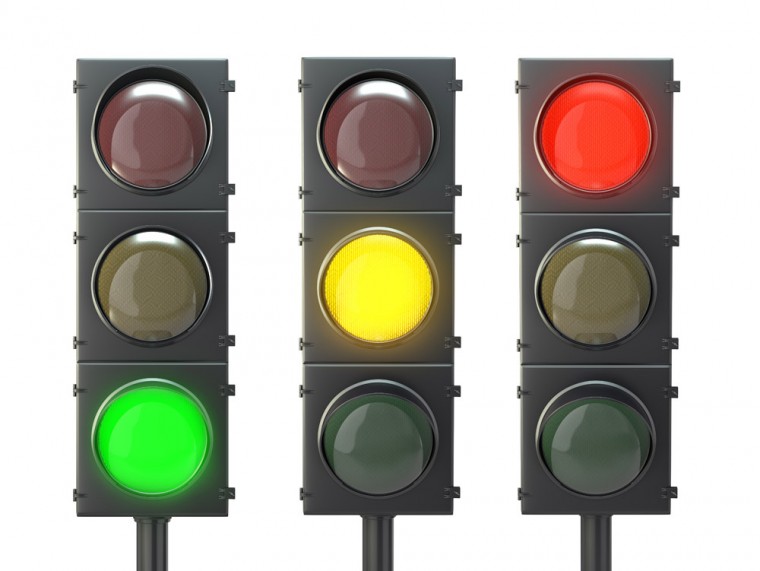 The Threat
Trust?
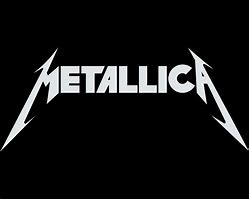 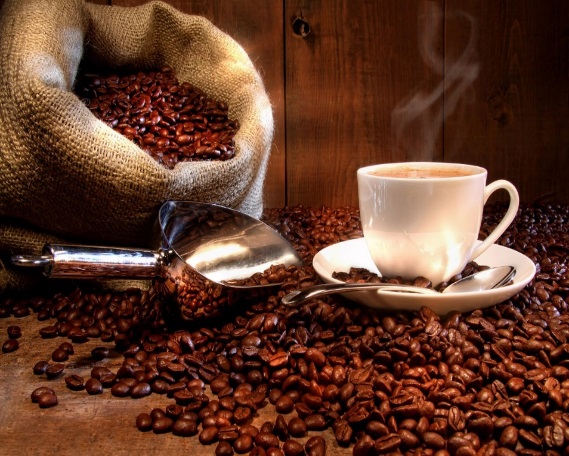 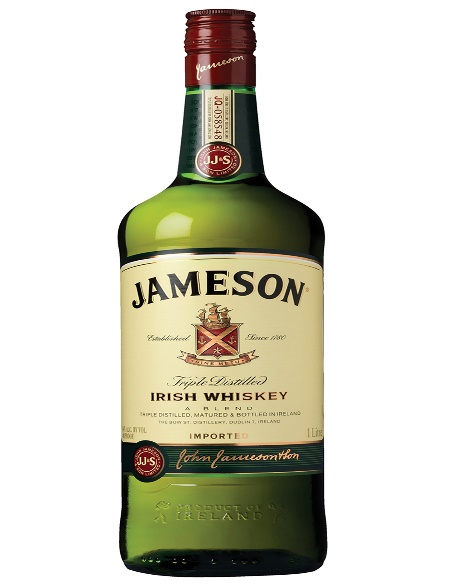 The  Next Day!
40% loss of strength

50% loss of glycogen

70% loss of Human Growth Hormone
Fueling Tactics
Precisionnutrition
Amount
Type
Timing
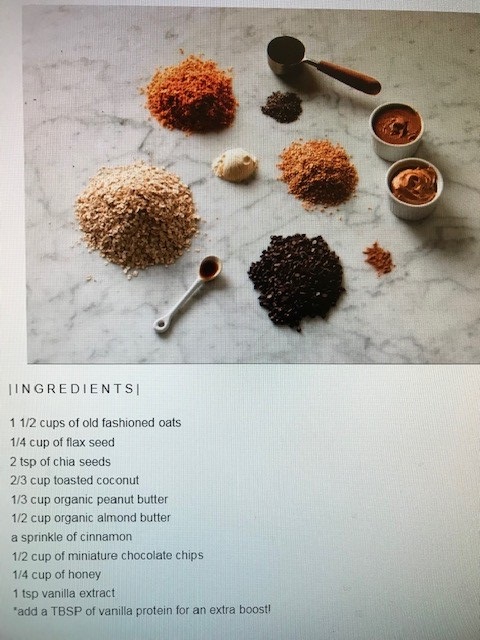 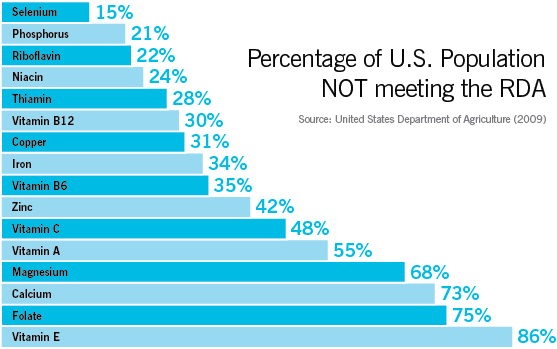 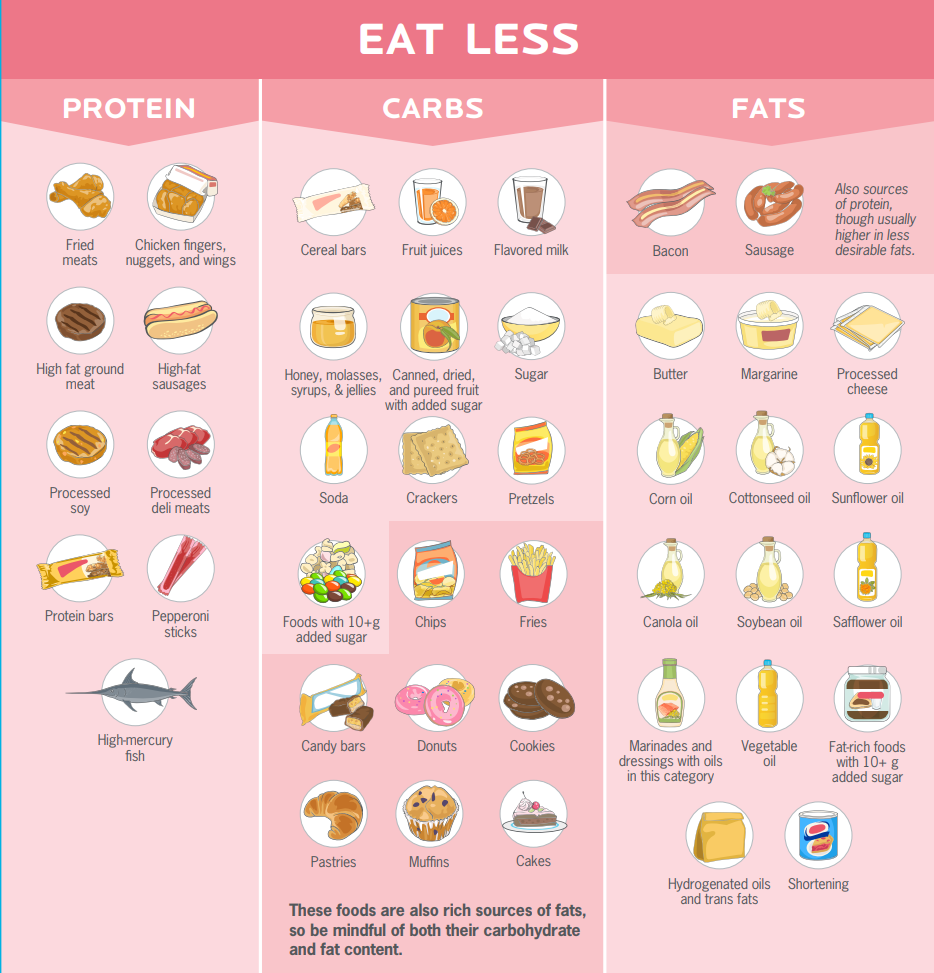 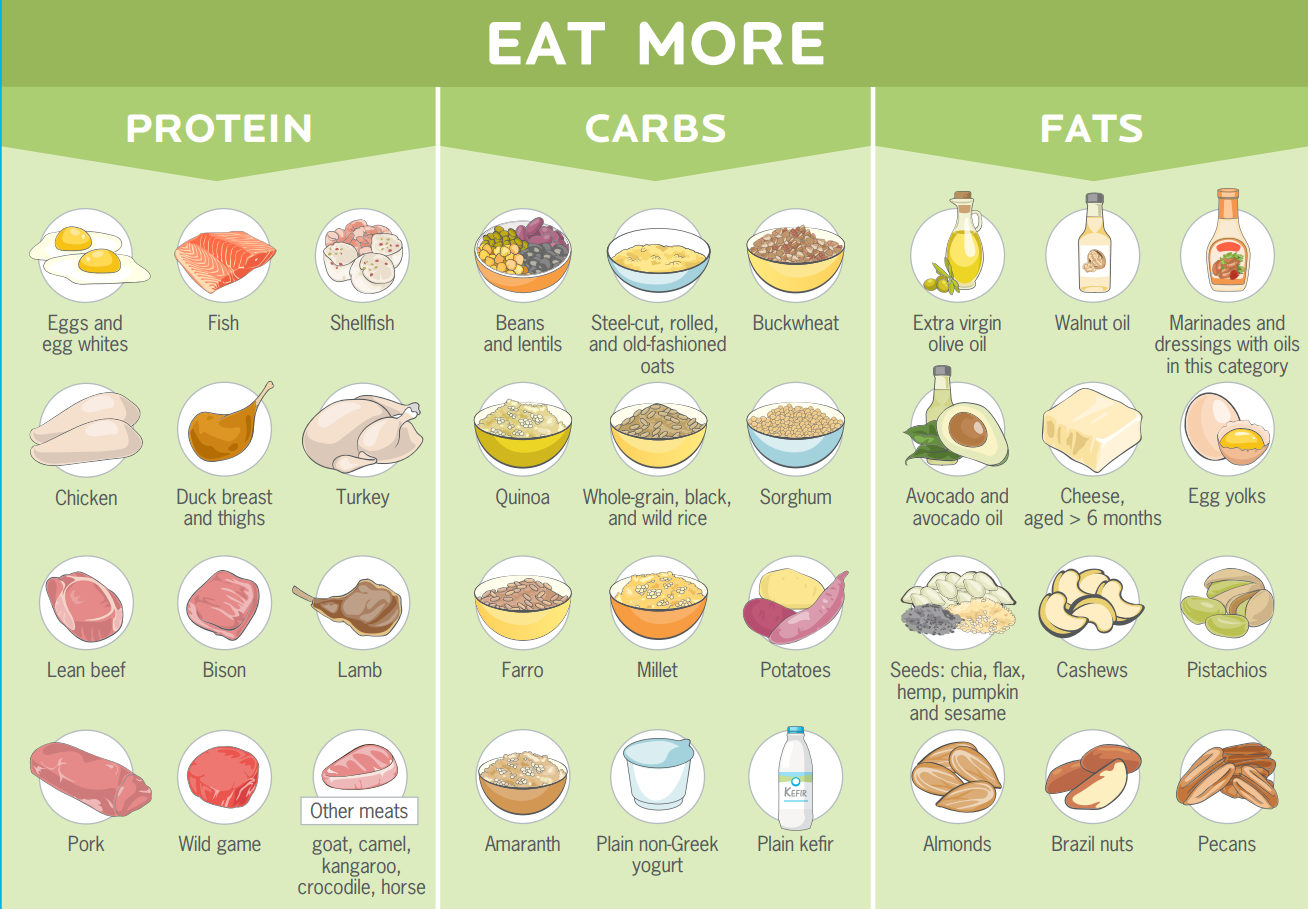 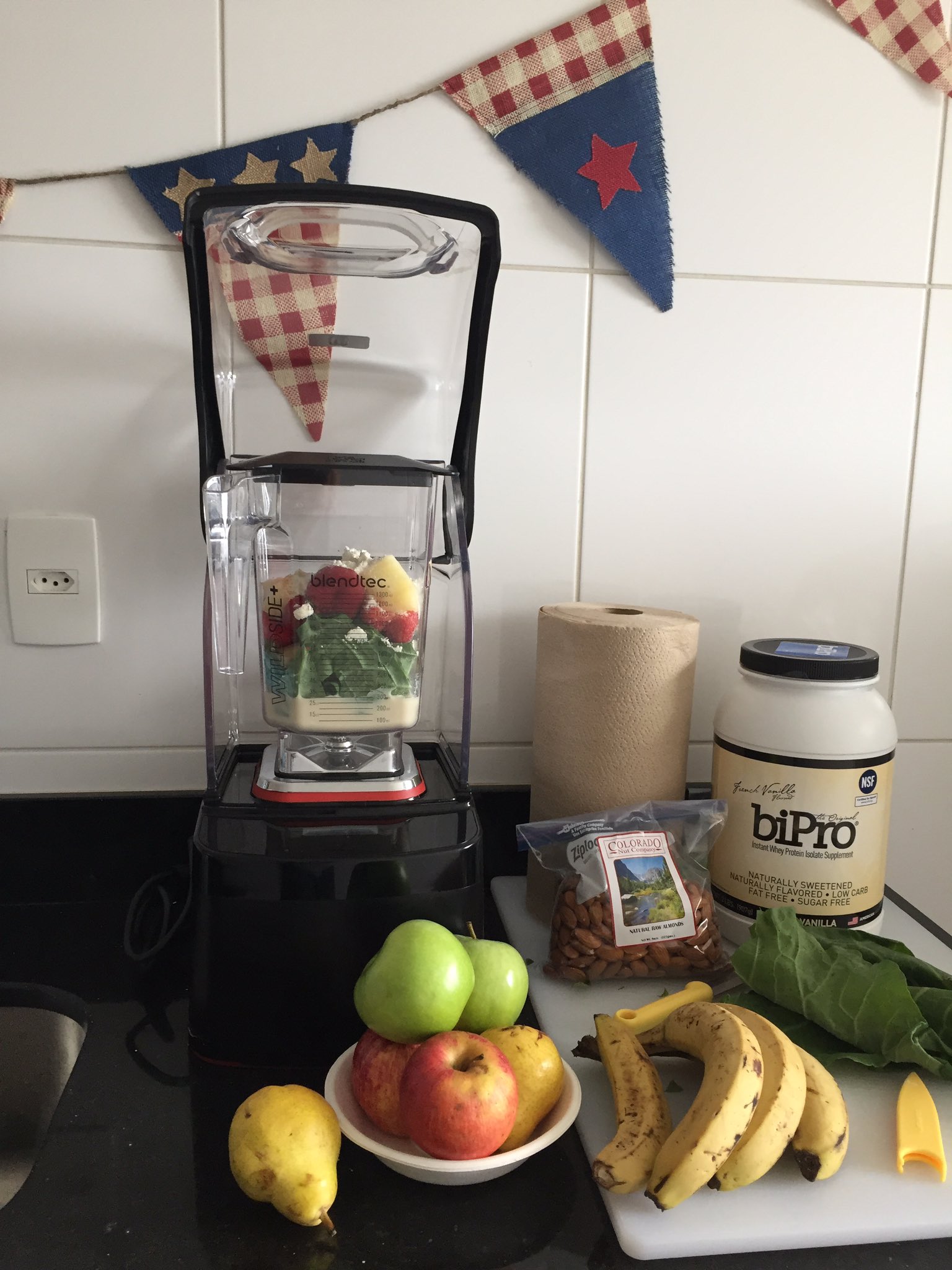 My Immune response
Spinach
½ banana
½ avocado
MaraNatha PB
blueberries/blackberries/strawberries/cherries
Muscle Milk Powder ½ scoop (NSF)
Ice/Milk
Honey
Methodology
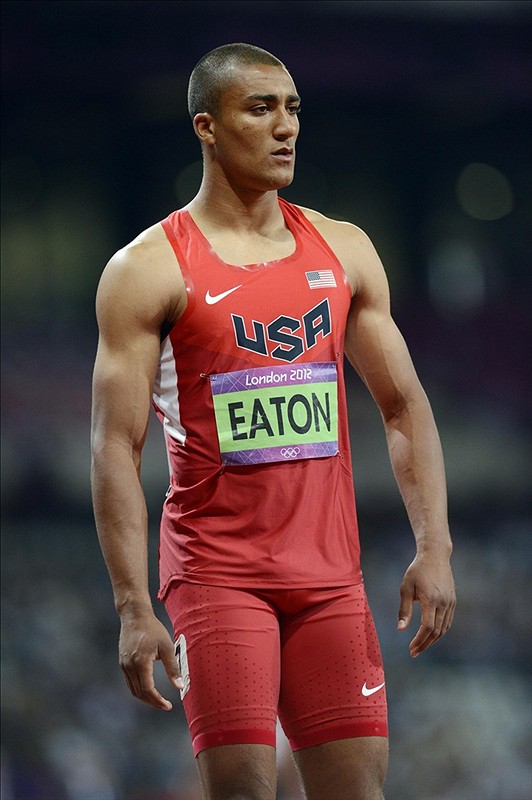 Learn From The Best
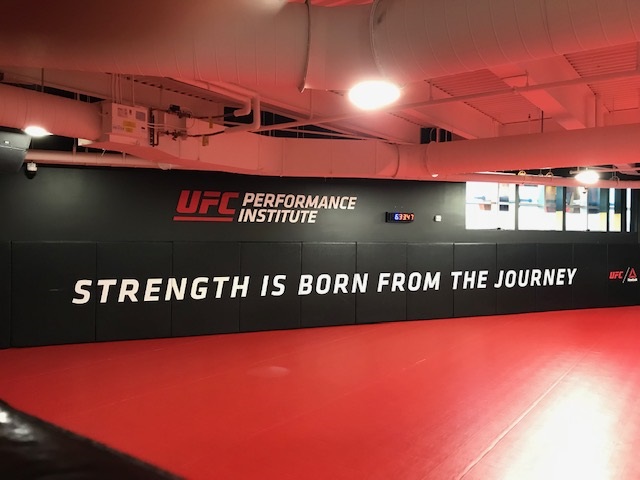 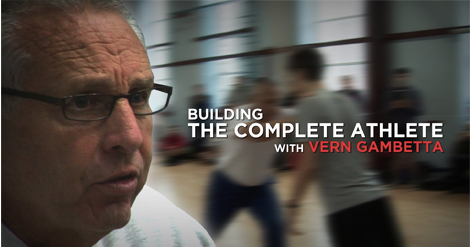 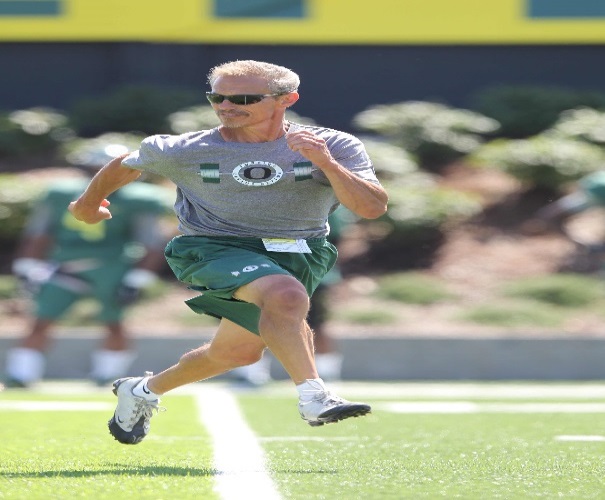 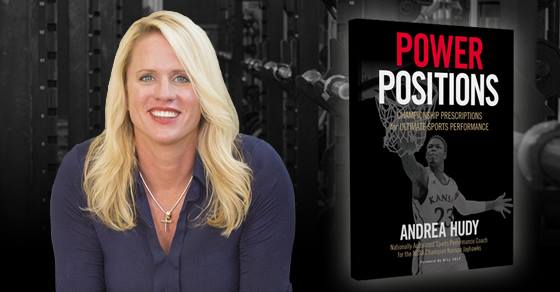 Survive not Thrive
Construction										Destruction
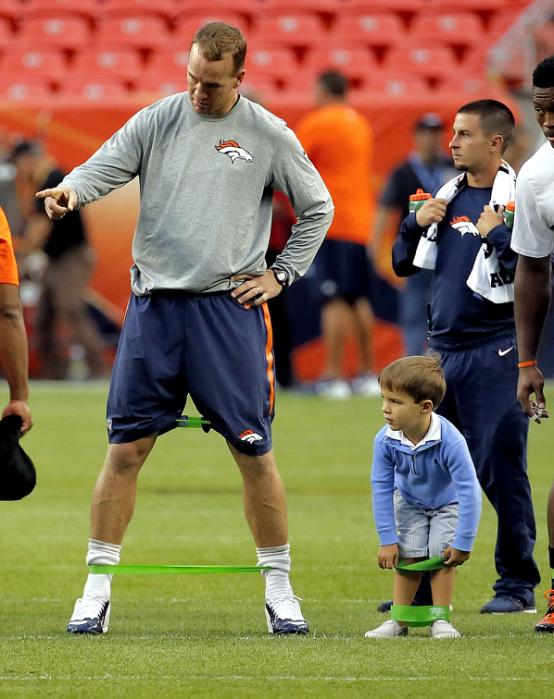 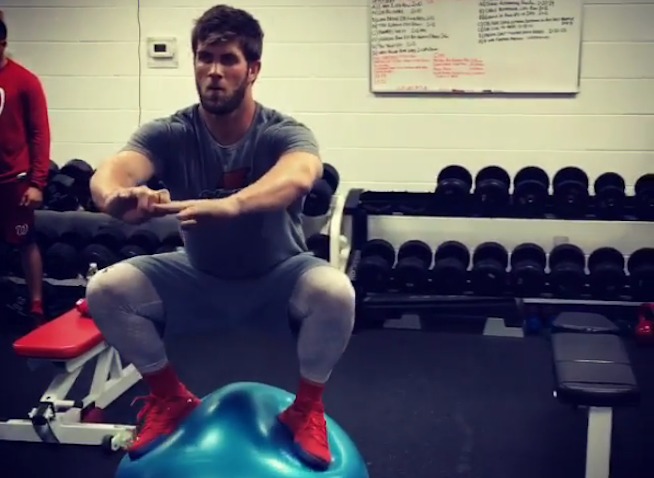 Simulation Trap
Principles not Preferences
Monkey See – Monkey Do
Embrace the Pain
Something is better than Nothing

Reality – Synergistic Relationship in all Fitness Modalities
Abouttobehurt.com
Lose Ankle Mobility = knee pain

Hip Mobility = low back pain

Thoracic Mobility = neck/shoulder/low back pain
Assess, not Guess
Dr. Stuart McGill
“The most successful programs appear to emphasize trunk stabilization through exercises with a neutral spine while stressing mobility of the hips.”
The Goals for the Tactical Athlete
Adaptable, not adapted
Resilient & Durable
Confident & Creative
Educated in Self Care (short/long term)
“Never let your physical conditioning be the reason for defeat”     Dan Gable
Principles, Not Preferences
Movements, not muscles
Quality then capacity
Gravity is undefeated
Inside out
Progression
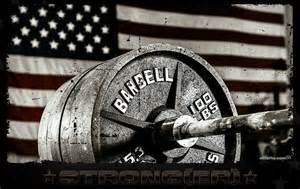 Physical Literacy
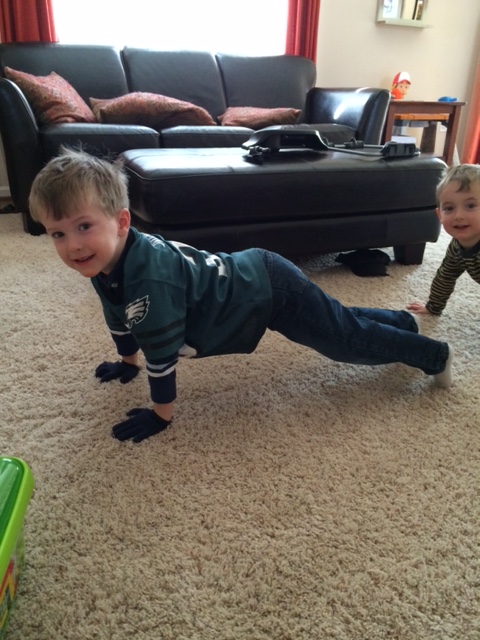 Mobility/Stability
Rotation
Changing Levels
Pull/Push
Assistant
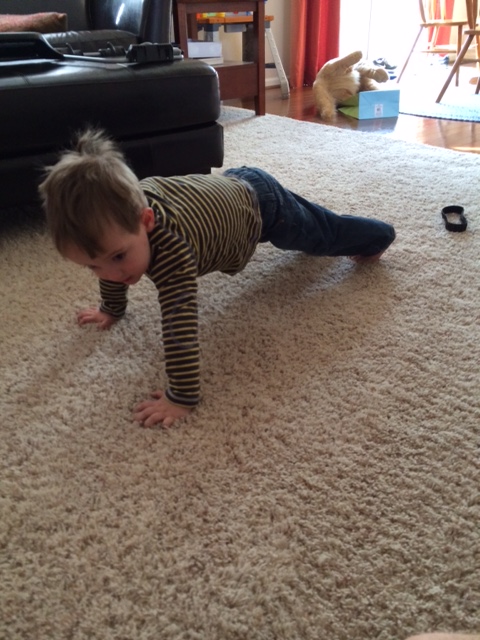 Grad Assistant
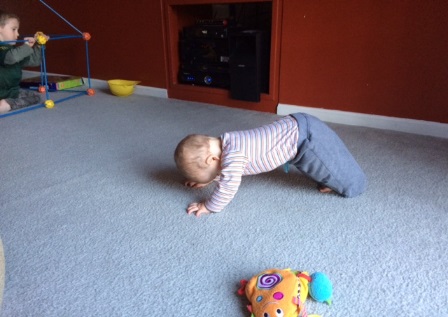 Intern
Unbreakable
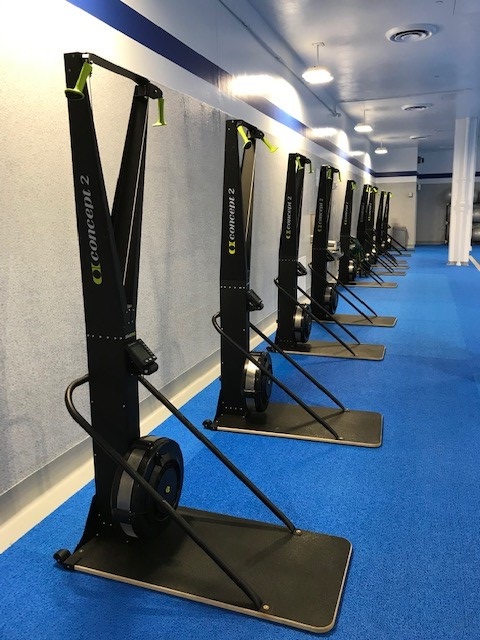 NO VACCINATION
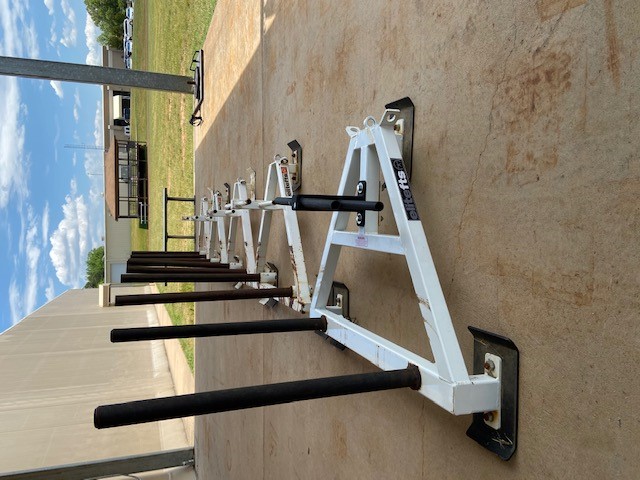 The Kettlebell
Goblet Squat  50% = 20 reps
Farmer Carry  75%/2 = 2min Walk
The Stone Wall
Stir the Pot
Band Punch
Vertical Core
Crawl/Carry
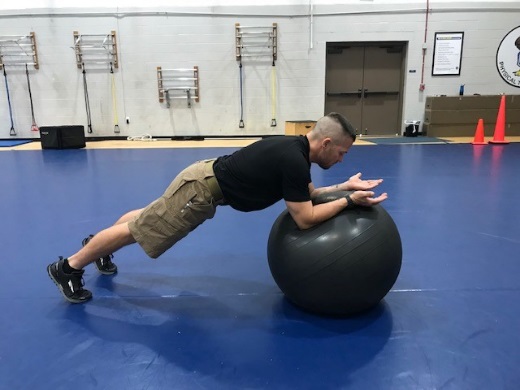 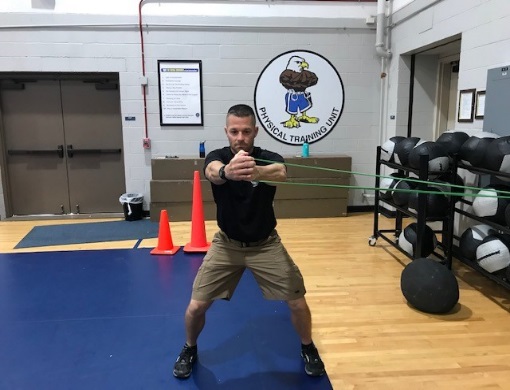 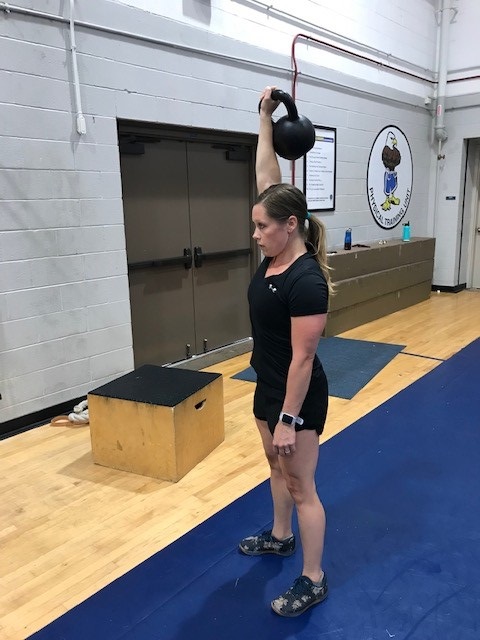 The Minimum Dose
Carry
Lift
Pull
Lunge/Hinge
Throw
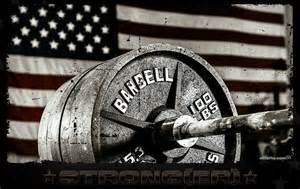 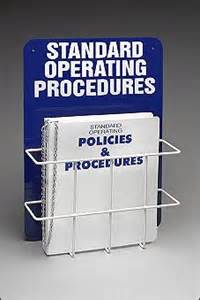 Your Re-Start
3x20 seconds, recover 2 min = 10 minute commitment (2 min warm-up, 3 min cool-down)		McMaster Univ. 2014

Wingate Test – 30 sec, 4-6 reps = 3xWeek	


30/20/10 – 5:00 w/ 2” recovery
Easy/Moderate/HARD
The Spirit World
Five minutes per round, or cycle

One minute recovery between rounds

Three rounds total

Total Time – 17:00
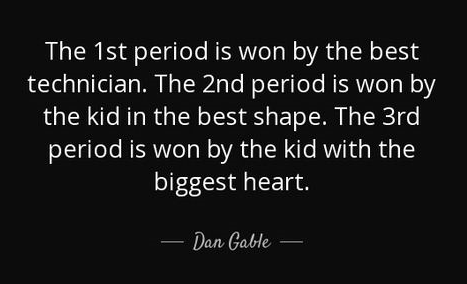 Remember this…
What we inherit loads the gun, what we choose pulls the trigger
Stack the odds in your favor
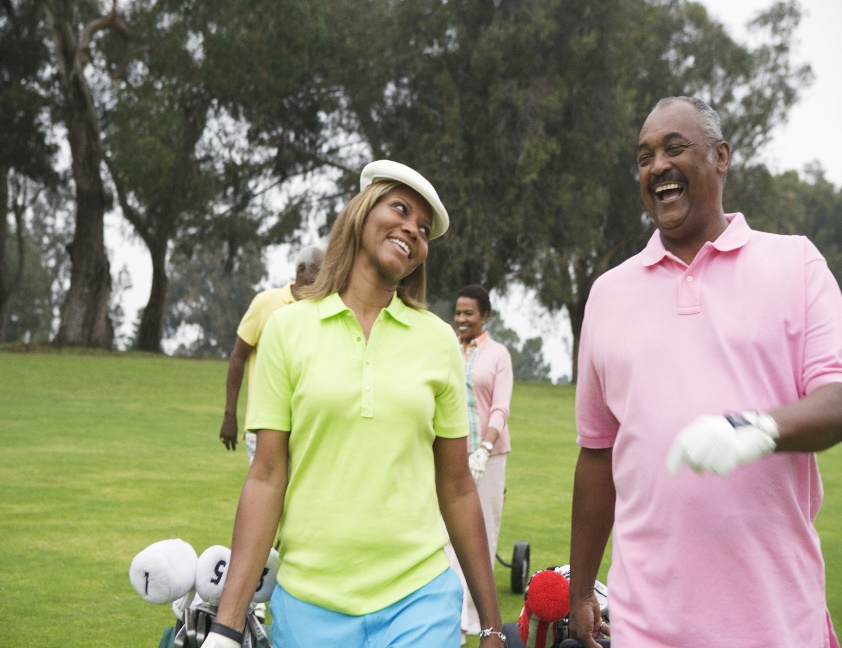 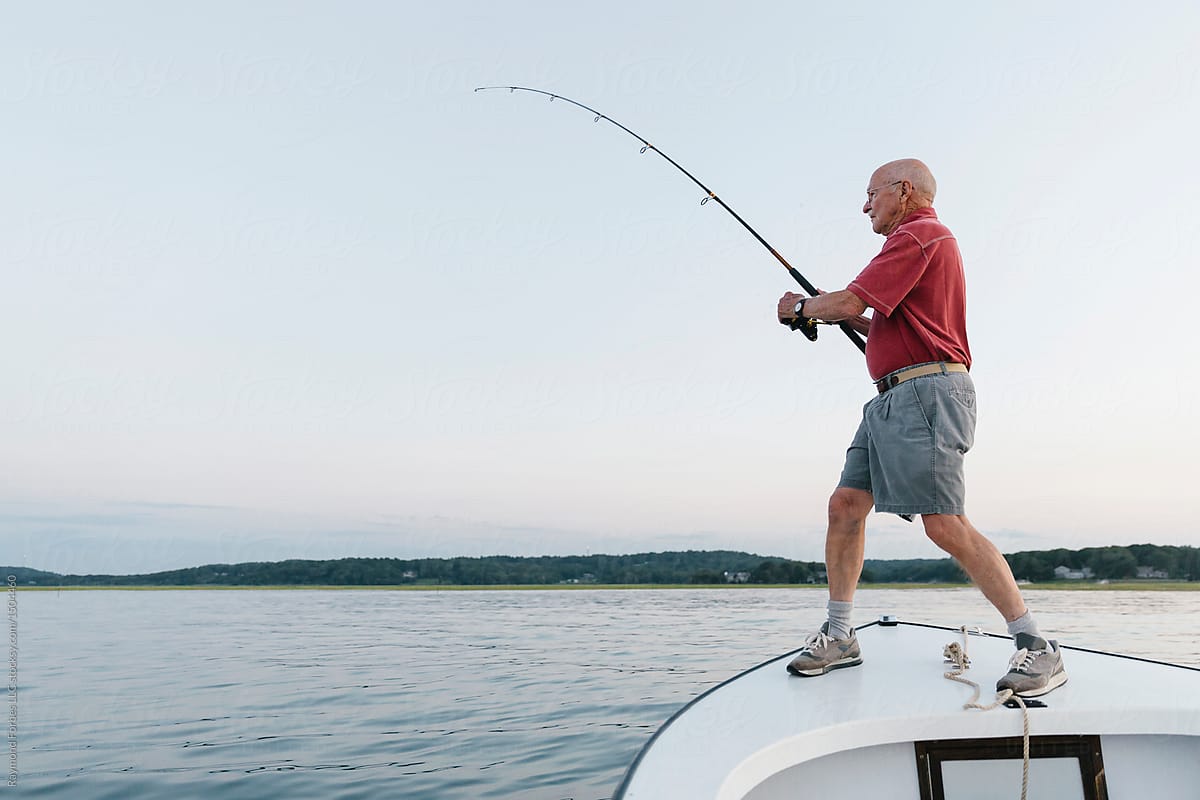 The Checks vs. The Size
Ask away or I will sing!
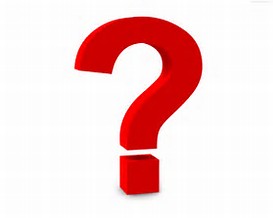 E.J. O’Malley			        			         
ejomalley@fbi.gov